MATEMATIKA
6- sinf
MAVZU: KASRLARNI UMUMIY MAXRAJGA KELTIRISH
TOPSHIRIQ
Maxrajini  24 ga keltirish mumkin bo‘lgan kasrlarni toping.
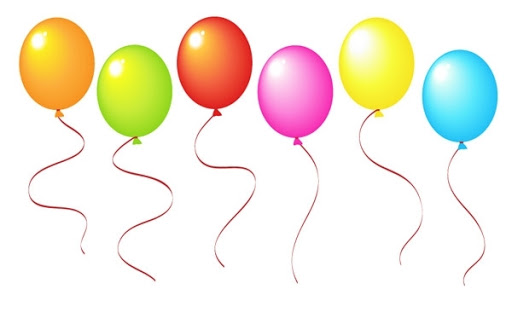 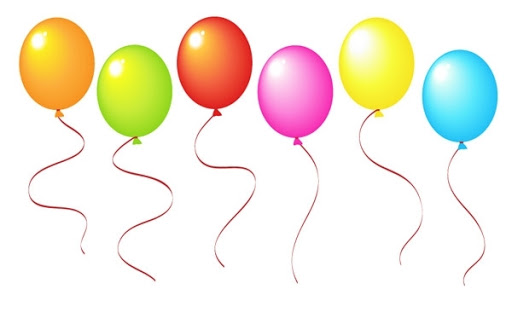 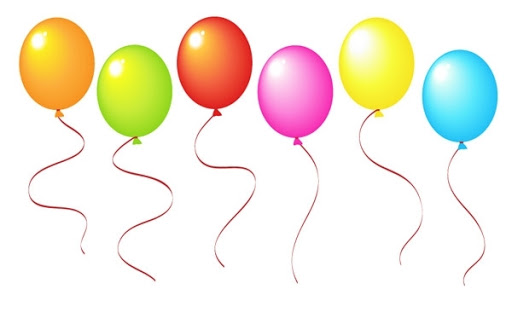 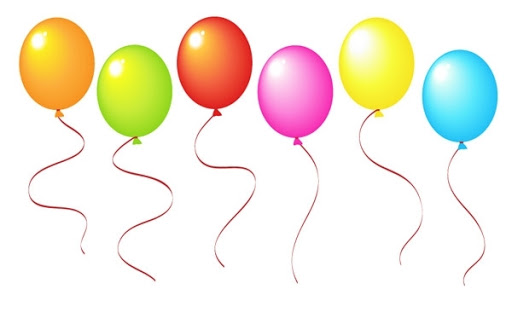 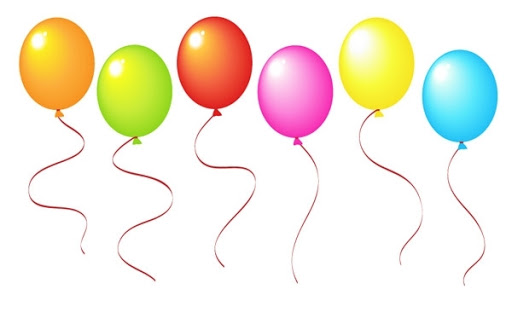 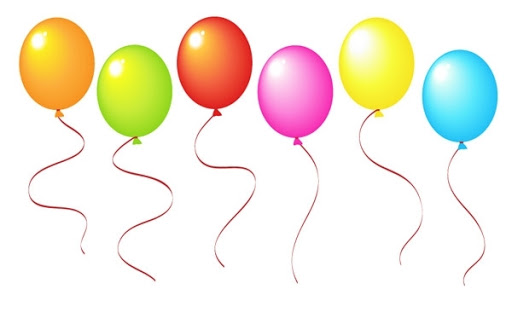 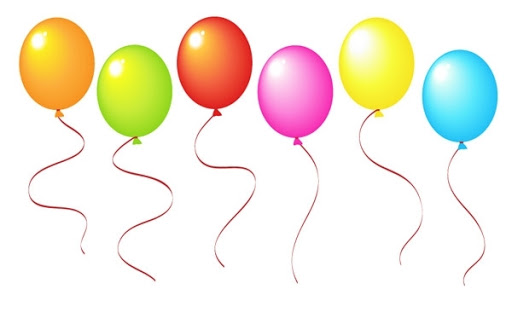 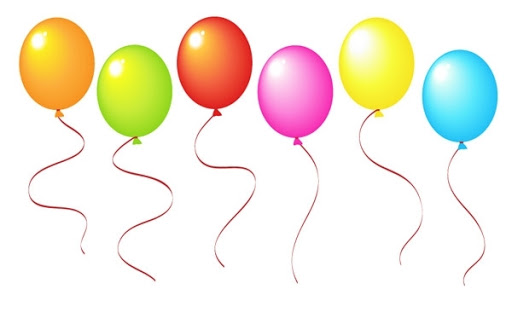 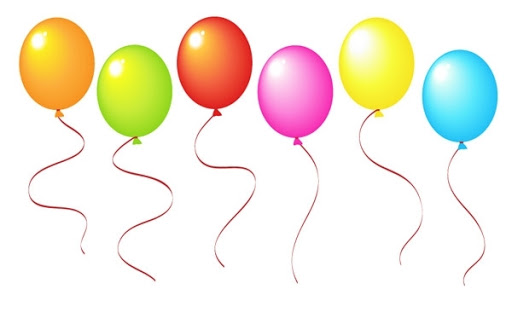 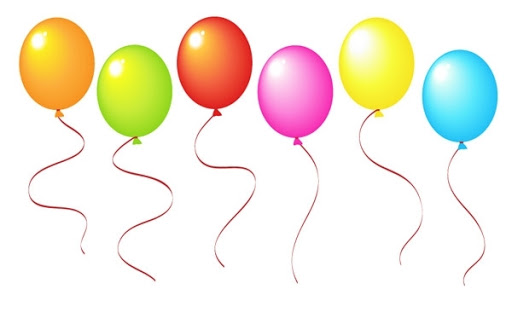 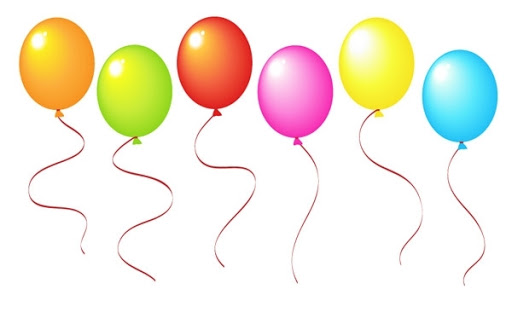 KASRLARNI UMUMIY MAXRAJI
Kasrlarni umumiy maxrajga keltirish bu kasrlarni bir xil ulushlarda ifodalashdir
Berilgan kasrlarning umumiy maxraji har bir kasr maxrajiga bo‘linadigan eng kichik son, ya’ni kasrlar maxrajlarining EKUKidir.
UMUMIY MAXRAJGA KELTIRISH
Kasrlarni umumiy maxrajga keltirish uchun:

1. Agar, mumkin bo‘lsa, kasrlar qisqartiriladi va bu kasrlar maxrajlarining EKUKi topiladi.
2. Topilgan eng kichik umumiy maxrajni har qaysi kasrning maxrajiga bo‘lib, har bir kasr uchun qo‘shimcha ko‘paytuvchini topish kerak.
3. Har qaysi kasrning surat, maxrajini ularga mos qo‘shimcha ko‘paytuvchilarga ko‘paytirish kerak.
MISOL
1)        va        kasrlarni umumiy maxrajga keltiring.
Yechish:
umumiy maxraj: 32
32 : 8 = 4,
4
Javob:
MISOL
2)        va        kasrlarni umumiy maxrajga keltiring.
Yechish:
umumiy maxraj: 60
20, 40, 60, …              
    60 : 15 = 4 ,   60 : 20 = 3
4
3
Javob:
MISOL
3)         va        kasrlarni umumiy maxrajga keltiring.
Yechish:
11
7
Javob:
212- masala
Kasrlarni umumiy maxrajga keltiring:
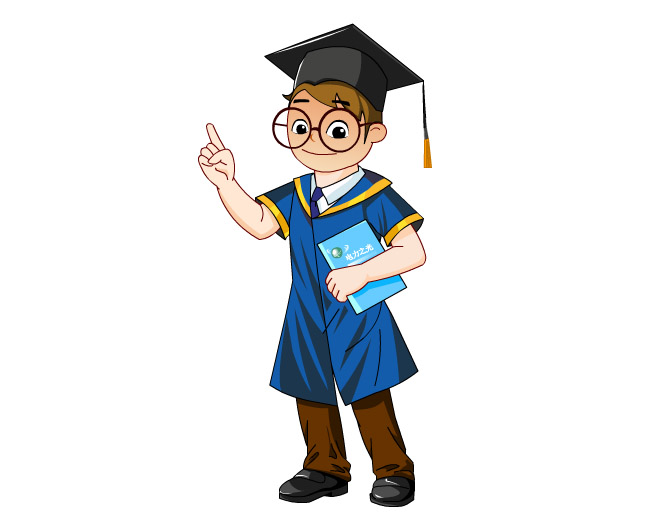 YECHISH
umumiy maxraj: 20
20 : 10 = 2,
2
Javob:
7
umumiy maxraj: 35
35 : 5 = 7,
Javob:
213- masala
Kasrlarni umumiy maxrajga keltiring:
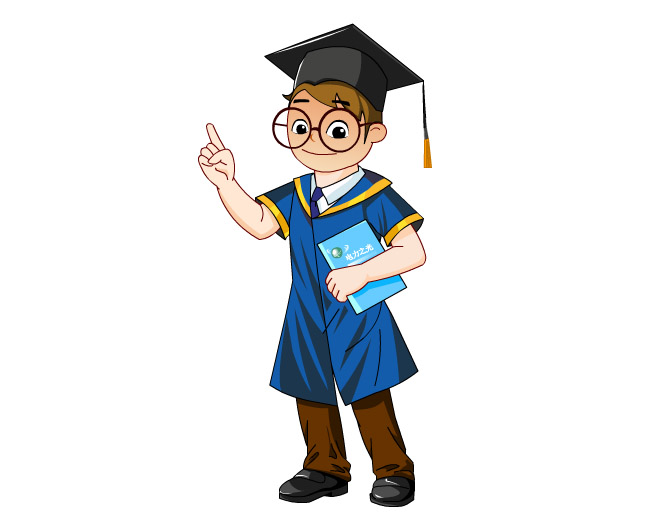 YECHISH
5
9
Javob:
2
7
Javob:
214- masala
Bir xil ulushlarda ifodalang:
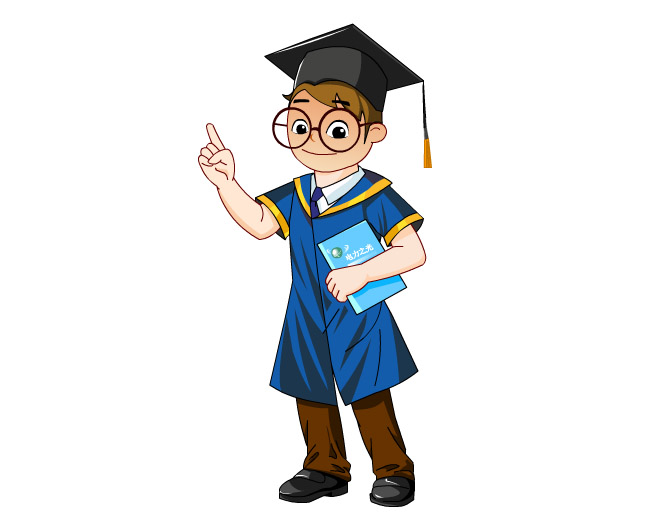 YECHISH
umumiy maxraj: 18
9, 18,…
18 : 6 = 3 ,   18 : 9 = 2
3
2
Javob:
umumiy maxraj: 20
10, 20,…
20 : 4 = 5 ,   20 : 10 = 2
2
5
Javob:
MUSTAQIL  BAJARISH  UCHUN  TOPSHIRIQLAR:
Darslikdagi 228-, 229,- 230-, 
     231- masalalarni yechish (42-bet).
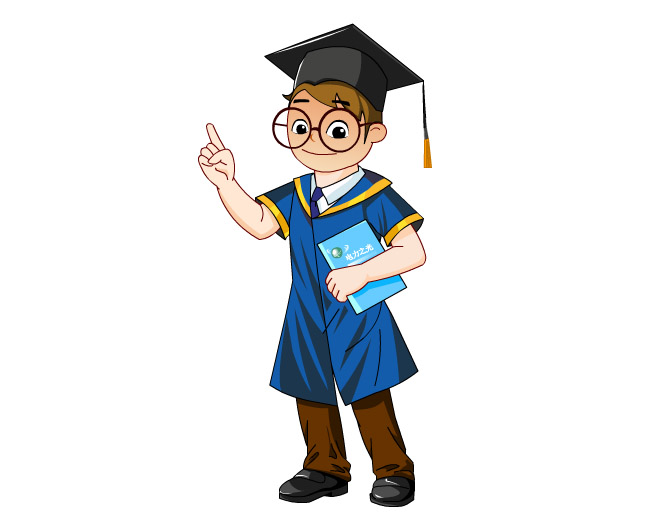